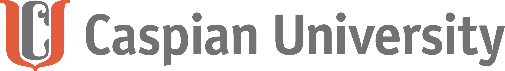 ПЛАН                                                  научно-исследовательской работына 2024 год
проректор по науке и стратегическому развитию Куатбаев А.К.
050021, г.Алматы, пр.Достык, 85а, 
Тел.:  +7 (727)3231009;   факс: 2506930,                                                        
 e-mail:  info@cu.edu.kz;   www.cu.edu.kz
К заседанию Ученого Совета 1.02.2024 г.
Caspian University,  План НИР 2024
Задачи по развитию науки МНиВО РК на 2024 г.
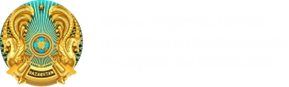 Принятие  Закона «О науке и технологической политике».
Социальная защита ученых (повышение зарплат, доплаты к размеру пенсии за научную степень и звание).  
Работа по увеличению финансирования НИОКР до 1% от ВВП в ближайшие 3-5 лет. 
Ежегодное проведение конкурсов на программно-целевое и грантовое финансирование. 
Проведение ежегодных конкурсов по грантам на коммерциализацию РННТД. 
Организация исследовательской работы обучающихся  (НИРС, НИРМ, НИРД).
Инновационная университетская экосистема: успешные кейсы реализации технопарков, исследовательских хабов, инжиниринговых центров и бизнес-инкубаторов.
Дополнения в Налоговый и Предпринимательский кодексы о налоговых льготах и преференциях для частных инвестиций в науку.
Пересмотреть образовательные программы в части интеграции обучения с исследованиями на ранних курсах бакалавриата для закрепления набора методов исследований. 
Пересмотреть формат проведения НИРС, НИРМ, НИРД.
Измерение научных достижений осуществлять на основе Интегрального GPA
Предлагается увеличить стоимость грантов в магистратуре и докторантуре
В "Регуляторной политике" наука  является новым критерием при определении степени риска ОВПО
2
Caspian University,  План НИР 2024
«Сaspian Dream 2025»
Стратегическая цель 1. АКАДЕМИЧЕСКОЕ РАЗВИТИЕ.
Задача 1. Повышение качества образования.
Задача 2. Развитие форм вовлечения студентов.
Задача 3. Развитие он-лайн образования.
Задача 4. Формирование академической репутации. 
Задача 5. Развитие интернационализации.
Стратегическая цель 2. НАУЧНОЕ И ИННОВАЦИОННОЕ РАЗВИТИЕ.
Задача 1. Развитие исследовательской и инновационной экосистемы.
Задача 2. Развитие организованных исследований, научного администрирования и сопровождения.
Задача 3. Создание и развитие Системы оценки результативности научной деятельности преподавателей и сотрудников. 
Задача 4. Развитие подготовки кадров высшей квалификации.                                                                                                                                           Задача 5. Коллаборация  исследований при реализации научных проектов.
Стратегическая цель 3. ОРГАНИЗАЦИОННОЕ РАЗВИТИЕ.
Задача 1. Развитие новой архитектуры организации.
Задача 2. Развитие человеческого капитала
Задача 3. Развитие культуры будущего.
Стратегическая цель 4. ИНФРАСТРУКТУРНОЕ И ЦИФРОВОЕ РАЗВИТИЕ.
Задача 1. Комфортные условия для обучения и работы.
Задача 2. Развитие цифровой экосистемы.
Задача 3. Тестирование и развитие модели «Smart-Caspian».
3
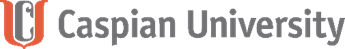 Caspian University,  План НИР 2024
Стратегические  цели  и  задачи
Стратегическая цель 2. НАУЧНОЕ И ИННОВАЦИОННОЕ РАЗВИТИЕ.
Основание-«Стратегия развития  Caspian University  на 2021 - 2025 годы «Сaspian Dream 2025», Раздел 5. «Стратегически цели, задачи, ожидаемые результаты», подраздел «Стратегическая цель 2. Научное и инновационное развитие», стр.22 - 24)
Задача 1. Развитие исследовательской и инновационной экосистемы.
Задача 2. Развитие организованных исследований, научного администрирования и сопровождения.
Задача 3. Создание и развитие Системы оценки результативности научной деятельности преподавателей и сотрудников. 
Задача 4. Развитие подготовки кадров высшей квалификации.                                                                                                                                           Задача 5. Коллаборация  исследований при реализации научных проектов.
Основными показателями научно-исследовательской деятельности и развития инноваций в университете будет является:
(1) стимулирование высокого качества научных публикаций сотрудников университета; участие в грантовых проектах; (2) развитие научно-инновационного потенциала; (3) подготовка кадров высшей квалификации, с высоким качеством защищенных диссертаций; (4) сопровождение научно-исследовательской деятельности научных, инновационных и образовательных подразделений университета, обеспечение качества НИОКР; (5) сопровождение научно-исследовательской деятельности обучающихся и молодых ученых; (6) стимулирование использования исследовательской инфраструктуры университета и партнеров для ведения научной и инновационной деятельности.
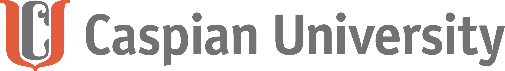 4
Caspian University,  План НИР 2024
Стратегические ожидания
Создание эффективной научной инфраструктуры университета, отвечающей современным требованиям.
Участие в актуальных междисциплинарных научных проектах и программах, ориентированных на потребность реального рынка.
Увеличение публикаций ППС университета в изданиях, входящих в 1-й, 2-й, 3-й квартили, по данным Journal Citation Reports компании Clarivate Analytics и базы данных Scopus.
Активное участие молодых ученых и привлечение иностранных ученых для реализации проектов и пропаганды имиджа профессии ученого.
Создание новых технологий, получение новых знаний от реализации совместных проектов с международными научными фондами и ведущими университетами зарубежных стран.
Интеграция с ведущими университетами мира для подготовки ученых в области наукоемких технологий для диверсификации экономики страны.
Создание системы научных, инновационных и образовательных программ и проектов со стратегическими партнерами с привлечением их кадровых, технологических и интеллектуальных ресурсов для практико-ориентированной подготовки студентов.
Формирование конкурентоспособного сектора исследований и разработок: развитие институтов использования результатов исследований; развитие эффективной инновационной среды, обеспечивающей взаимодействие сектора исследований и разработок с образовательными, научно-исследовательскими учреждениями и с частными организациями.
Укрепление научно-исследовательской базы университета с привлечением международных и казахстанских источников научно-технической информации.
Повышение конкурентоспособности научных исследований и интеграция университета в международное исследовательское пространство.
Основание-«Стратегия развития  Caspian University  на 2021 - 2025 годы «Сaspian Dream 2025», 

Раздел 5. «Стратегически цели, задачи, ожидаемые результаты», подраздел «Стратегическая цель 2. Научное и инновационное развитие», пункт «Ожидаемые результаты», 
стр.24 - 25
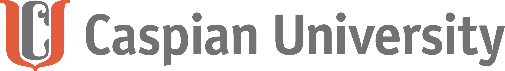 5
Caspian University,  План НИР 2024
Целевые индикаторы
Основание- «Стратегия развития  Caspian University  на 2021 - 2025 годы «Сaspian Dream 2025»,               

Раздел 6. Целевые индикаторы, пункт «Стратегическая цель 2. Научное и инновационное развитие», в плановом периоде на 2024 год)
стр.32
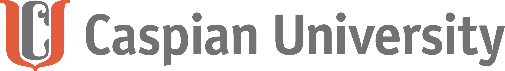 6
Caspian University,  План НИР 2024
Структура
План состоит из шести разделов: 

первый   	«Организация научно-исследовательской работы. Общий раздел»; 
второй 	«Выполнение научных и научно-технических программ / проектов  по фундаментальным 		исследованиям / прикладным исследованиям», 
третий     	«Организация научно-исследовательской работы ППС и сотрудников»; 
четвертый 	«Организации подготовки научных кадров и научно-исследовательской работы докторантов, 		магистрантов»; 
пятый      	«Организация научно-исследовательской работы студентов», 
шестой    	«Организация научно-исследовательской инфраструктуры, сервиса и др.», 
седьмой   	«Организация и участие в междисциплинарных и прочих исследованиях».

Основные мероприятия научно-исследовательской работы CU на  2024 год разработаны в контексте важнейших мер по реализации  
Государственной программы развития образования и науки Республики Казахстан на 2020 – 2025 годы     
Стратегии развития  Caspian University  на 2021 - 2025 годы «Сaspian Dream 2025»,
Законопроекта «О науке и технологической политике»
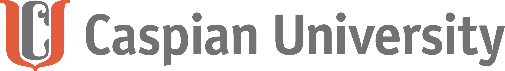 7
Caspian University,  План НИР 2024
План
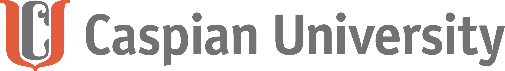 8
Caspian University,  План НИР 2024
План
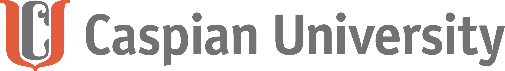 9
Caspian University,  План НИР 2024
План
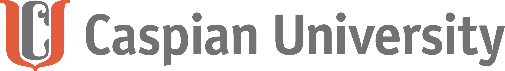 10
Caspian University,  План НИР 2024
План
11
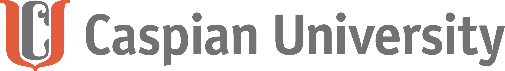 Caspian University,  План НИР 2024
План
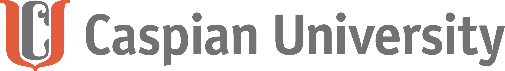 12
Caspian University,  План НИР 2024
План
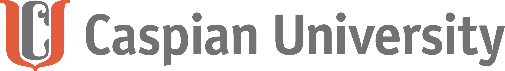 13
Caspian University,  План НИР 2024
План
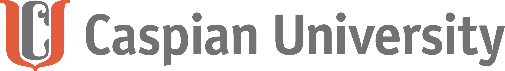 14
Caspian University,  План НИР 2024
План
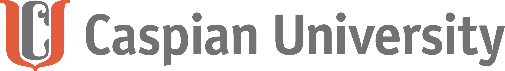 15
Caspian University,  План НИР 2024
План
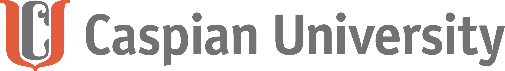 16
Caspian University,  План НИР 2024
Благодарю  за  внимание!
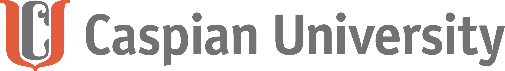